Road Safe Phone Case
Members: Ali Almadami, Isaac Kosgey, Philip Markose, Shuang Li, Shihab Al Balushi, Chad Korby

Client: Christine Shea-Hunt
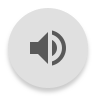 Economic Requirements
Software budget - $124
Frontend:
Android: Android Studio - Free
iOS: Xcode - Free
Backend: GCP - Free
Distribution:
Google Play Store - $25
App Store - $99/yr
Hardware budget - $110
ECU splitter - $20
Bluetooth Transmitter - $30
Multiple PCB boards - $10
Circuit Assembly Kit - $50
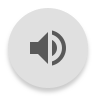 [Speaker Notes: The Economic Requirements mainly consist of two parts, software and hardware. For Software, front end development tools are free for both android and iOS. We will use the free tier of Google Cloud Platform to host the backend services and databases in the development stage. To distribute the app, Google play store has a one-time fee of $25, and the app store costs $99/yr. Hence the total budget for Software is $124.
For hardware, we are going to make our own chip that is connected to the car through a ECU splitter, which costs around $20. The chip will be equipped with a bluetooth transmitter that costs $30. Other parts such as PCB boards and assembly tools cost around $60. The total budget for hardware is $110, but as the design continues to be refined, we expect more hardware parts to be added later.]
Requirements - Functional (Software)
Frontend:
A friendly user interface that is easy to use.
Backend:
The ability to store specific data about the user.
The ability to use bluetooth connection to communicate with devices and to use the internet to communicate with other users.
The ability to halt the activity of the phone while driving.
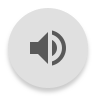 Requirements - Functional (Hardware)
Frontend:
A simple, closed, industrial looking box. 
Backend:
ECU splitter.
Multiple PCB boards. 
Battery. 
Bluetooth transmitter.
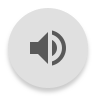 Environmental
Surrounding temperature:



Vehicle activity
Speed bumps
Hard acceleration/braking
Reasonable car accidents
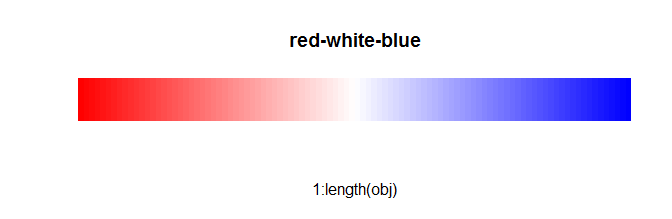 Iowa Winter
Iowa Summer
Size constraint

Fits under steering wheel
Does not interfere with driving
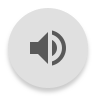 Engineering Standards
Software:
Software Libraries
In-line comments
Data security and privacy
Digital Design:
Documentation
Digital schematics
Circuits:
Parts list
Circuit schematics
User’s Manual:
Table of Contents
Instructions and warnings
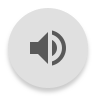